Mgr. Susanna Z. H. Wagner, Ph.D.

L’ Italiano per storici dell’arte / Italština pro historiky umění
SYLLABUS:1- La scheda dell’ opera d’ arte / Inventární karta uměleckého díla2- I generi artistici: il ritratto, il paesaggio.. / Umělecké žánry: portrét, krajina..3- Le tecniche, forme e colori / Techniky, formy a barvy4- L’ identificazione dei personaggi / Identifikace postav 5- La posizione delle figure nel quadro / Pozice postav v obrazu6- La descrizione della scena / Popsání scény7- Gli stili e i periodi / Styly a období8- L’ architettura / Architektura9- La scultura / Sochařství10- Gli attributi e i modelli iconografici / Atributy a ikonografické modely
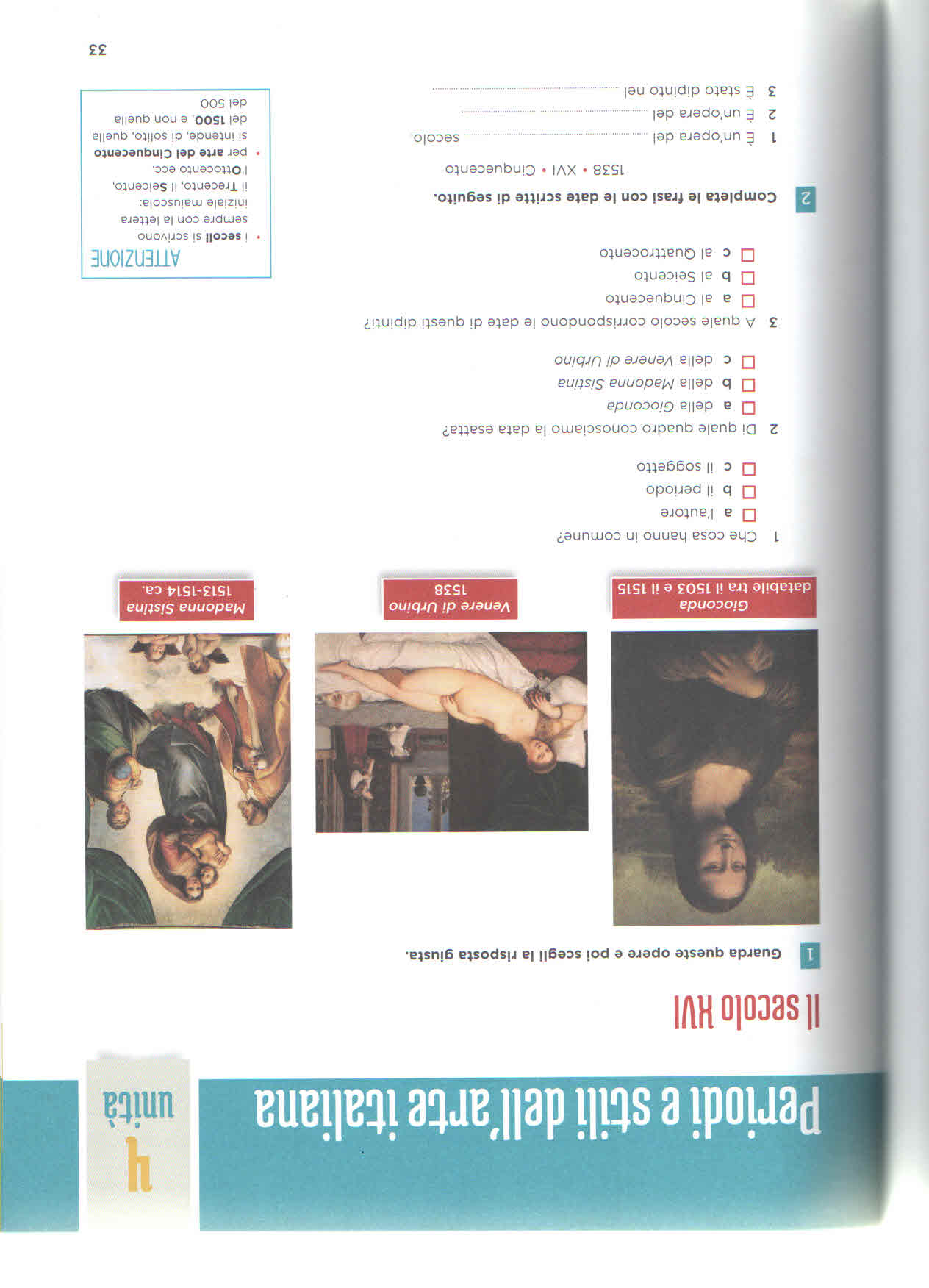 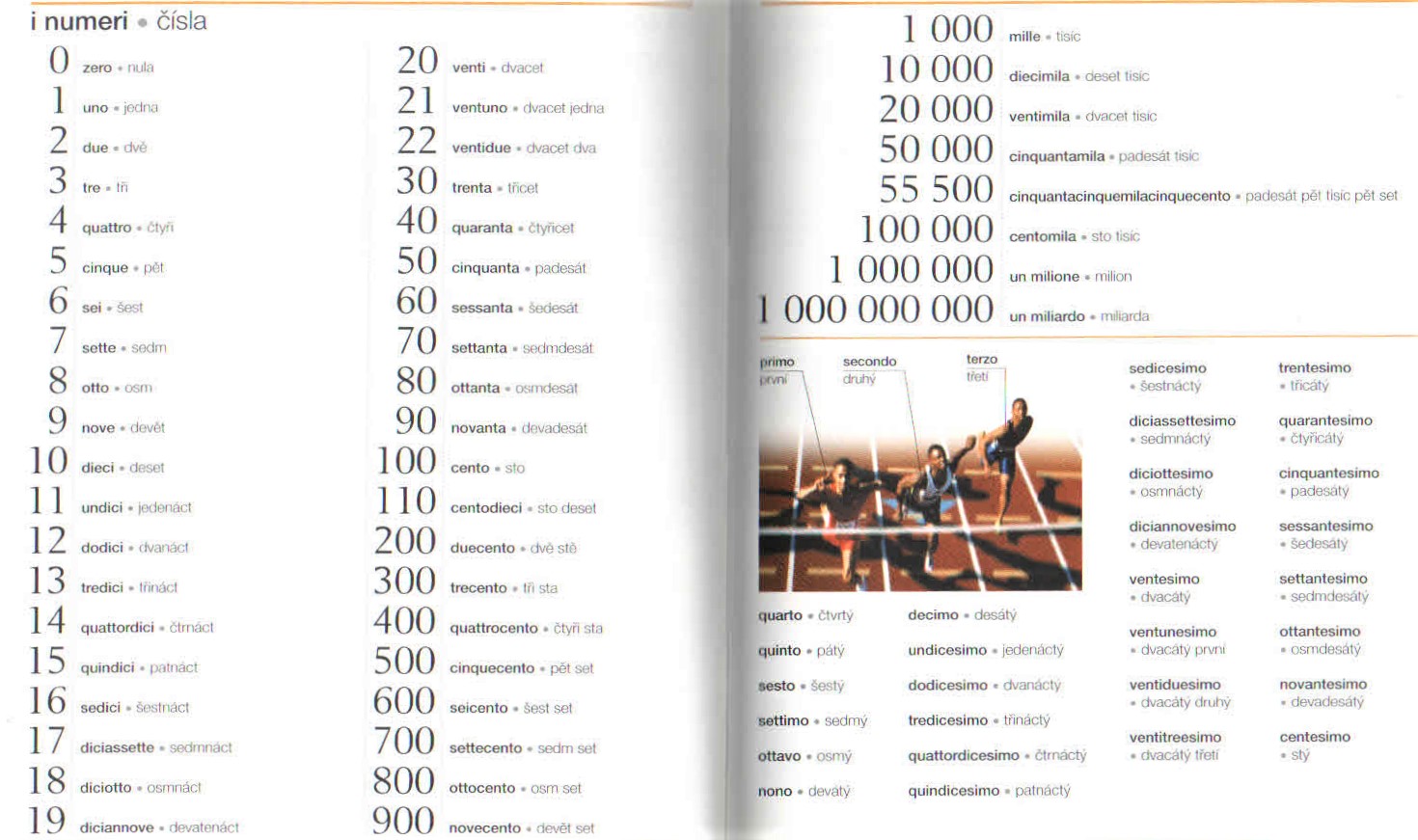 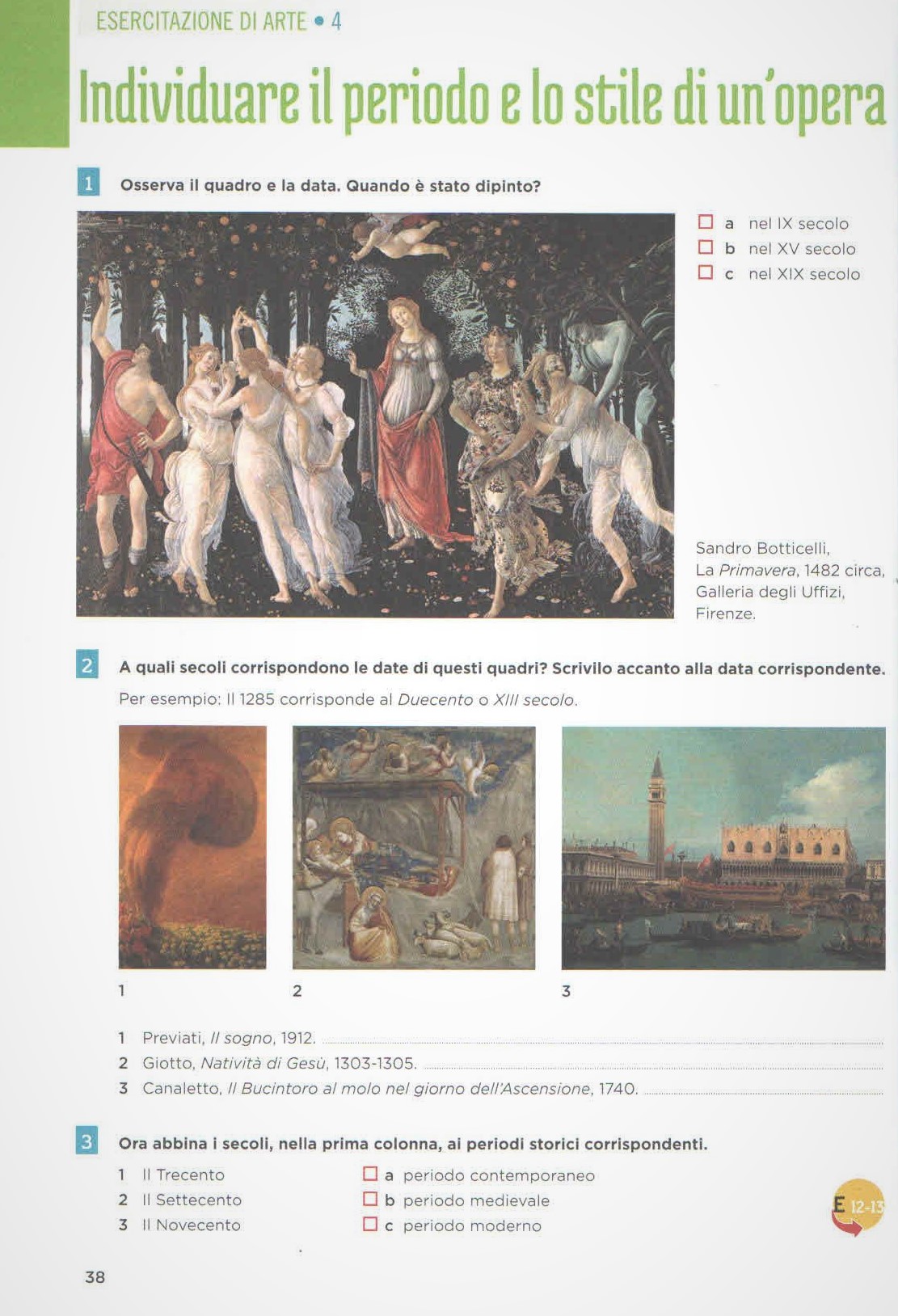 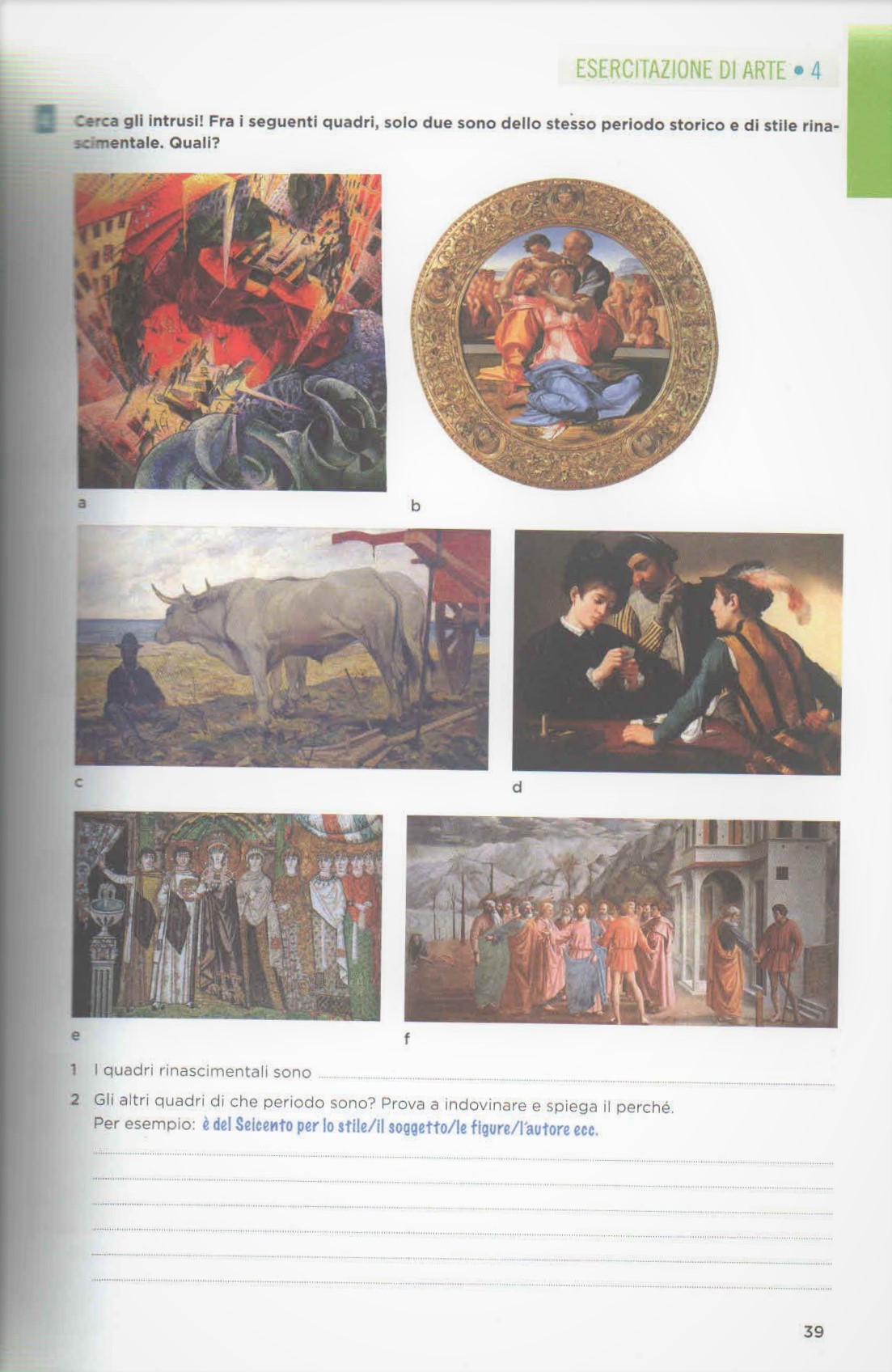 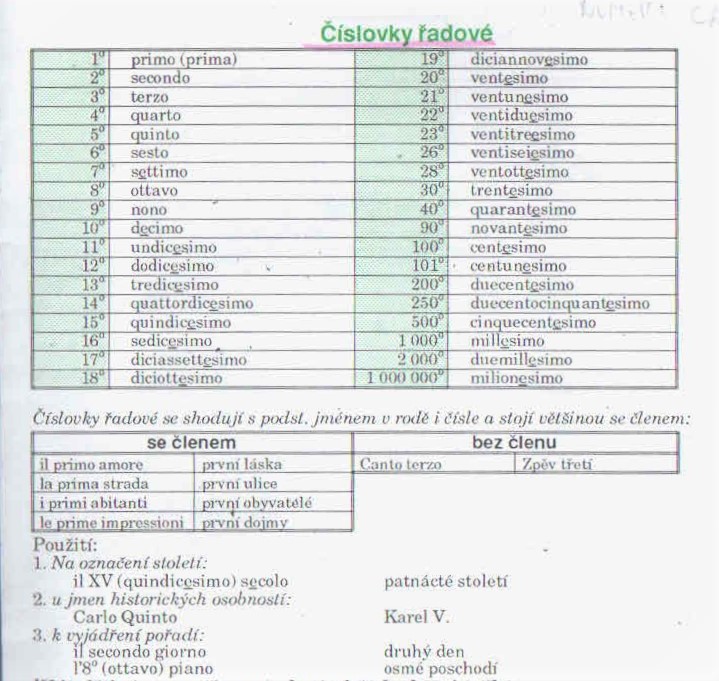 LA DATAZIONE
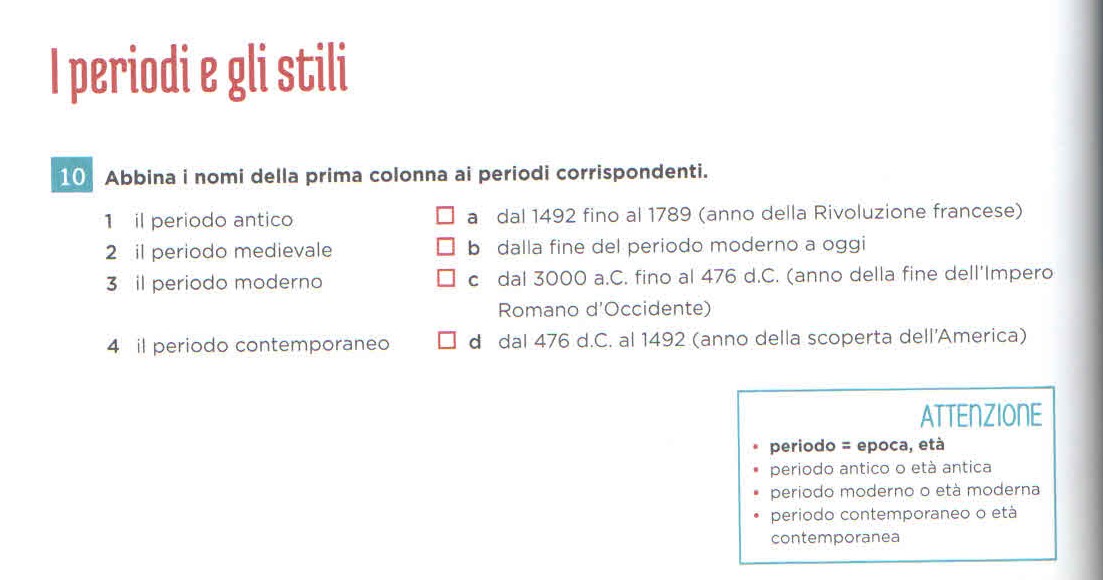 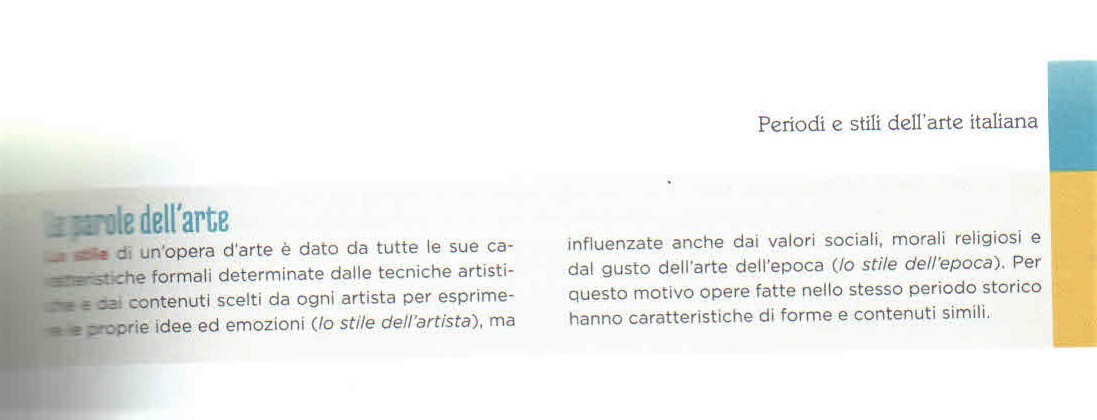 LO STILE
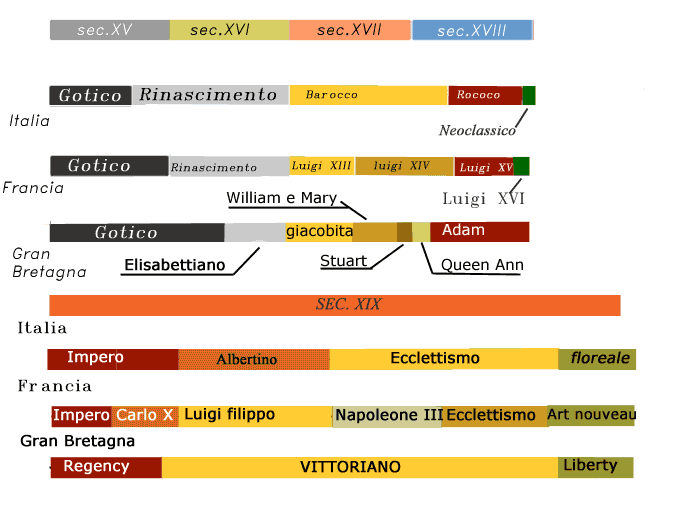 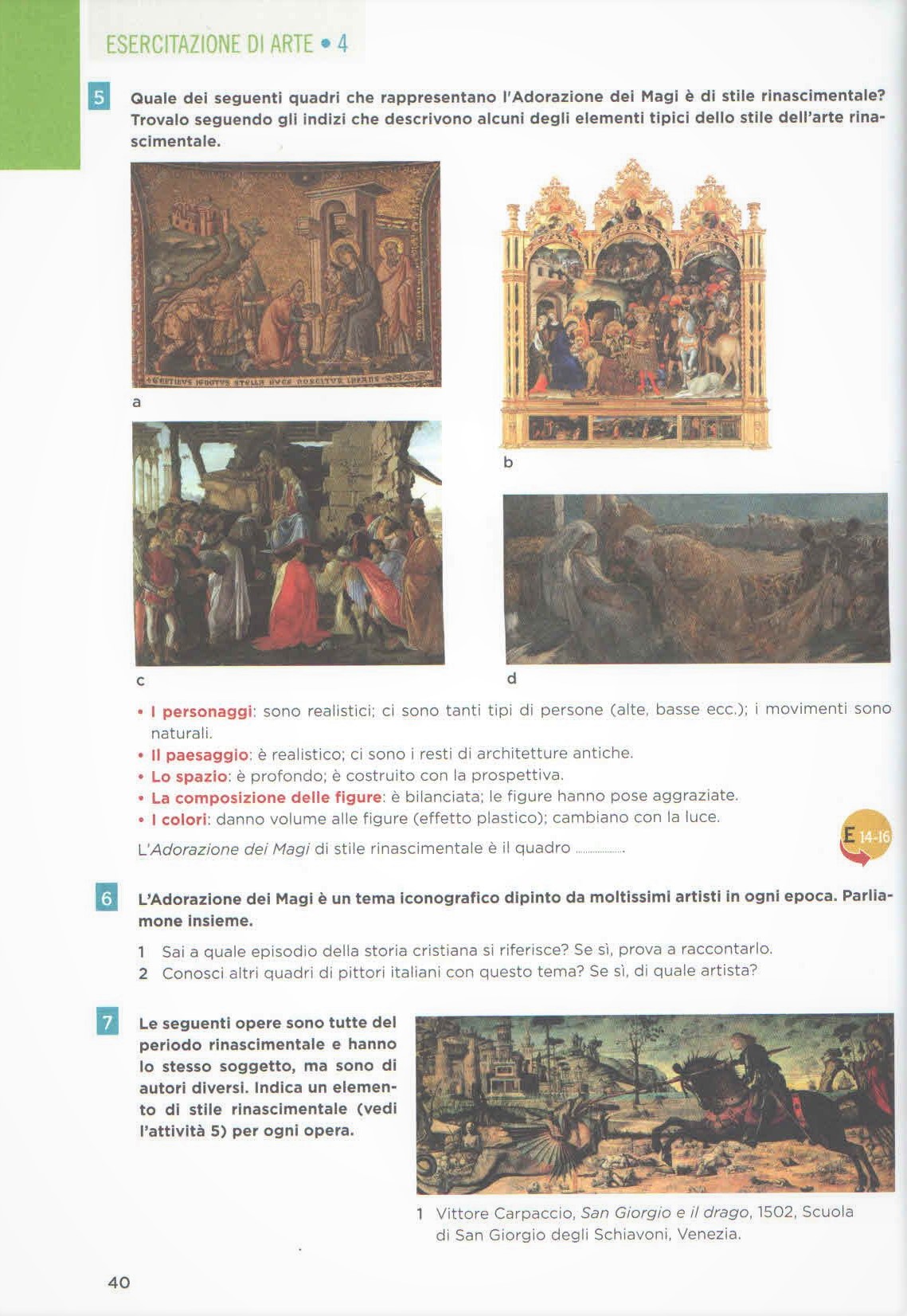 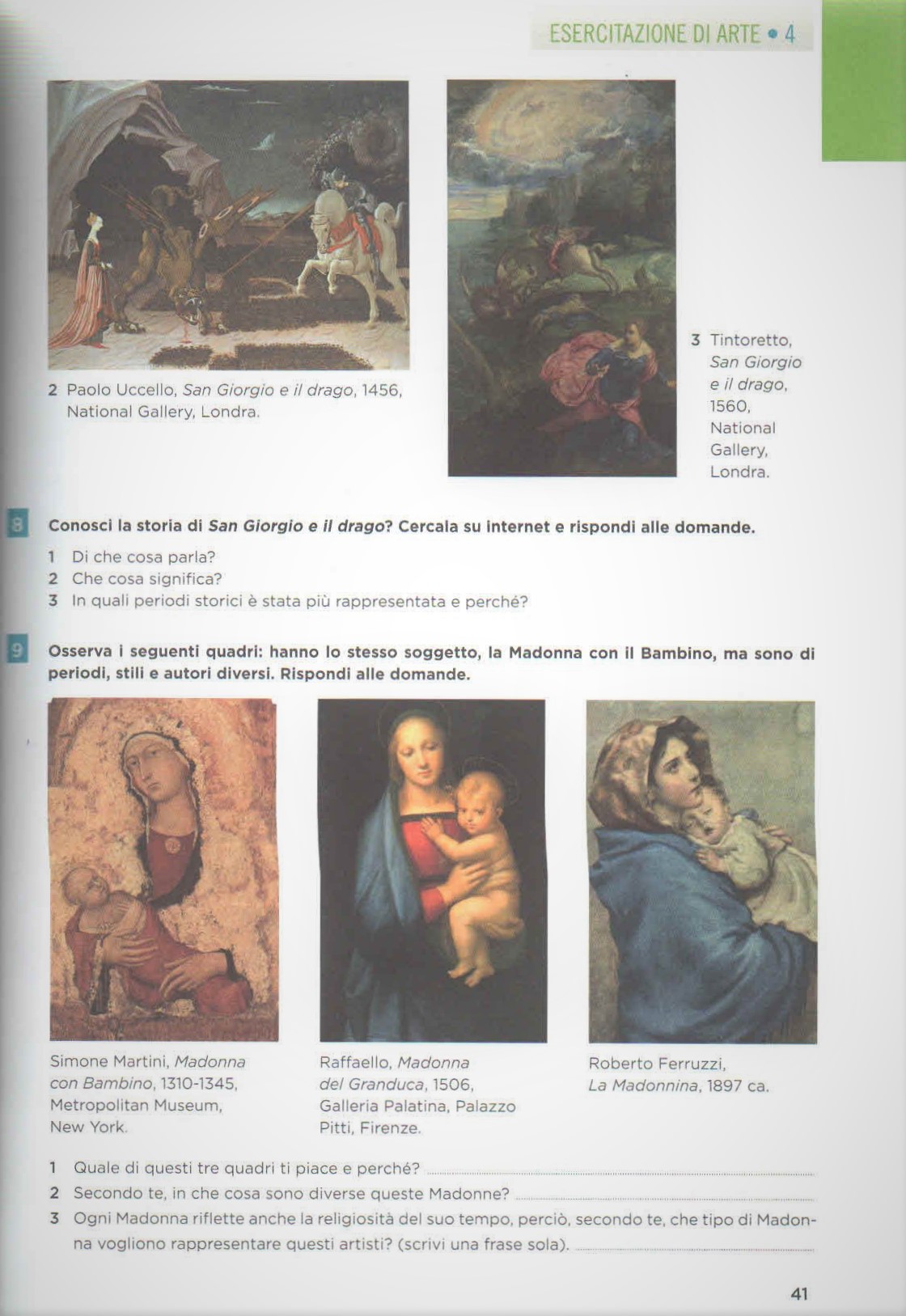 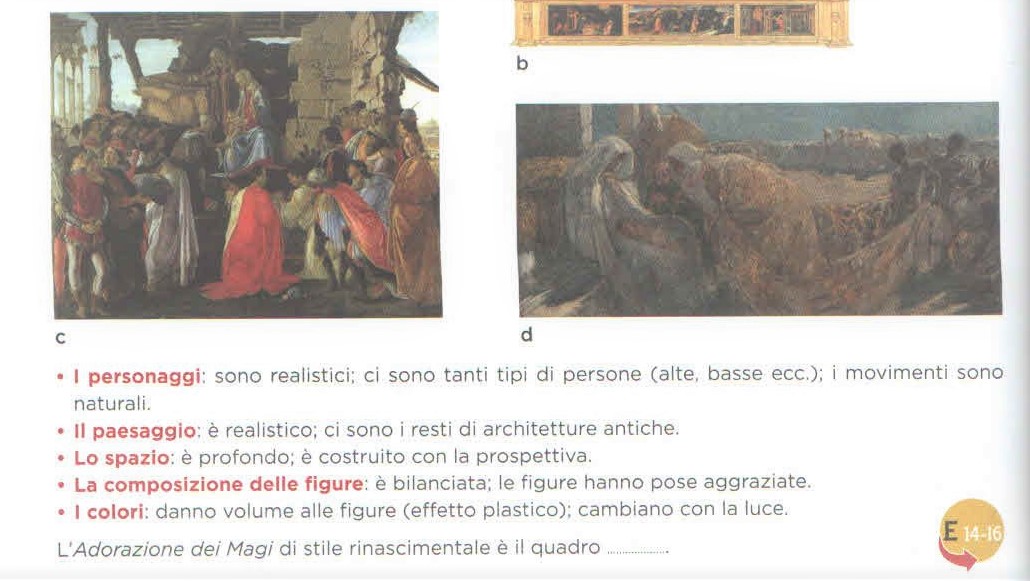 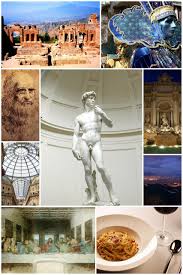 Provate a identificare lo stile e l’epoca delle opere d’arte.

Qual è il loro stile?

Di quale epoca e di quale secolo sono?
Un esempio di stile: gli stili pompeiani nell’arte antico romana.
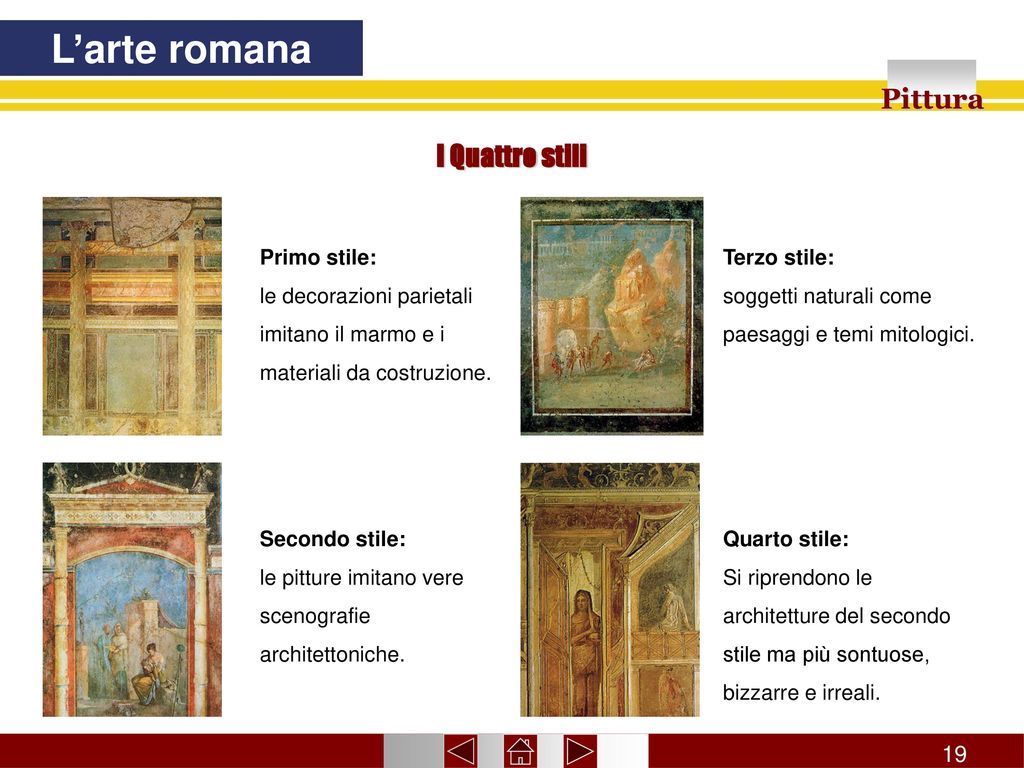 TRADUCI: LE BELLE ARTI
ARCHITETTURA
PITTURA
SCULTURA
POESIA
RETORICA
MUSICA
DANZA
ARTI MINORI:
ARTIGIANATO
OREFICERIA
CERAMICA
MINIATURA
ARTE DEL VETRO
NUOVI MEDIA:
FOTOGRAFIA
VIDEO
INSTALLAZIONE AMBIENTALE
ARTI VISIVE E PERFORMATIVE
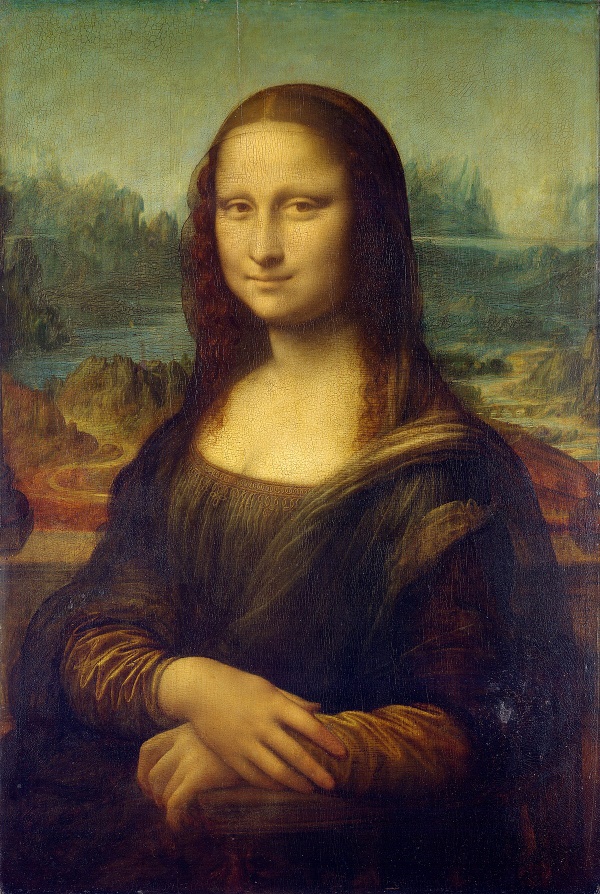 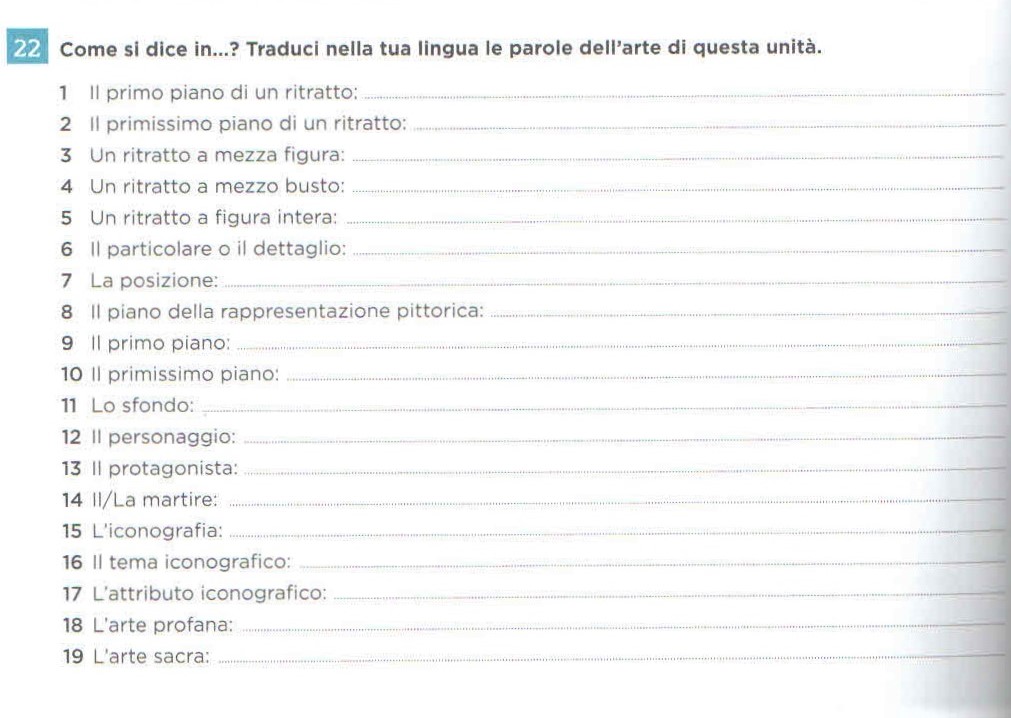 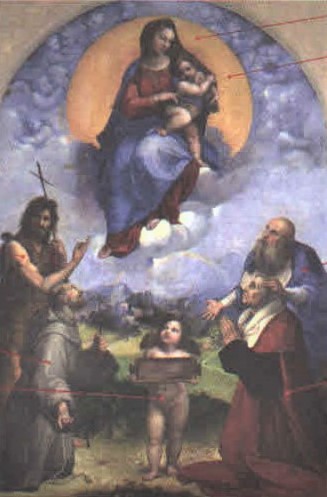 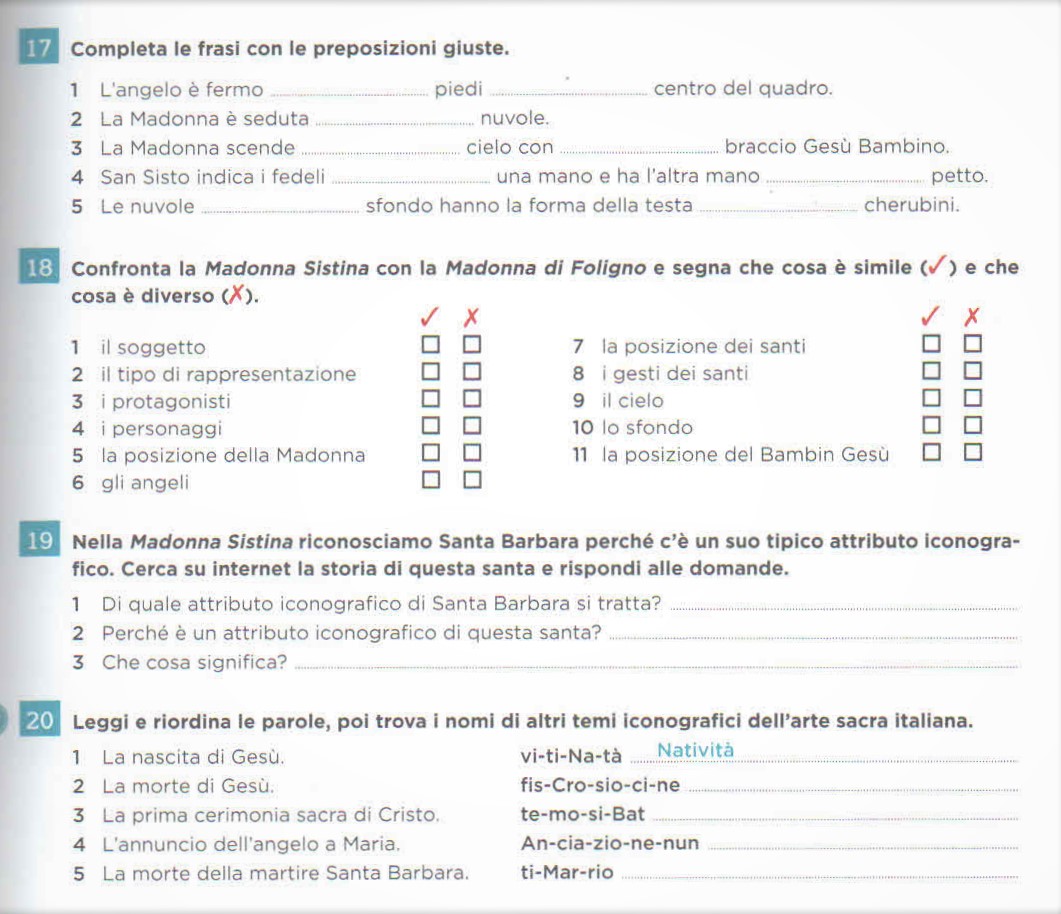 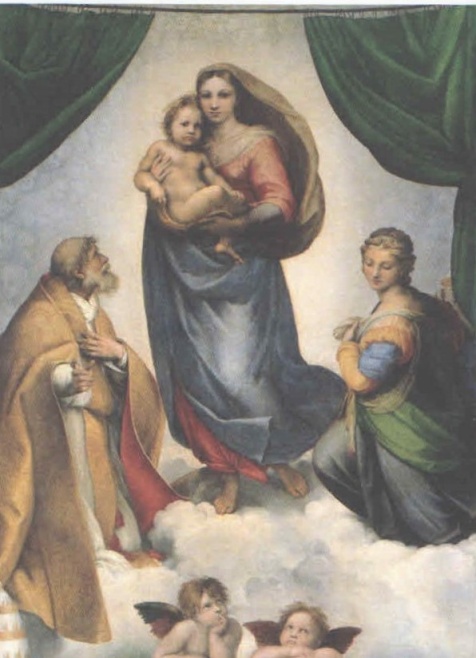